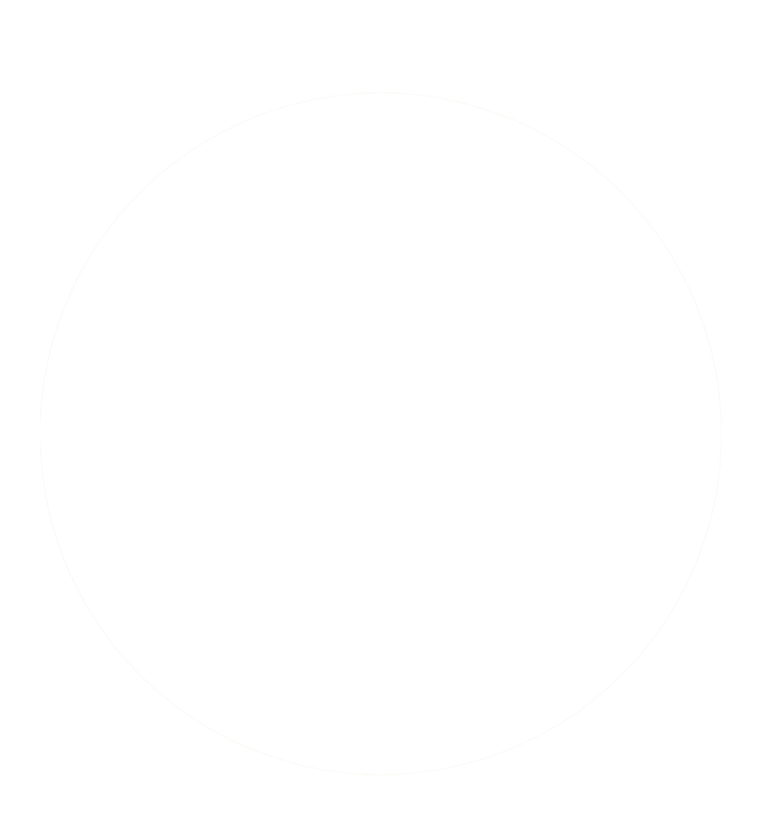 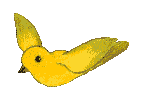 Chào mừng các con đến với giờ học
Âm nhạc 2
Chủ đề 1
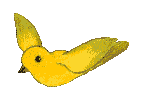 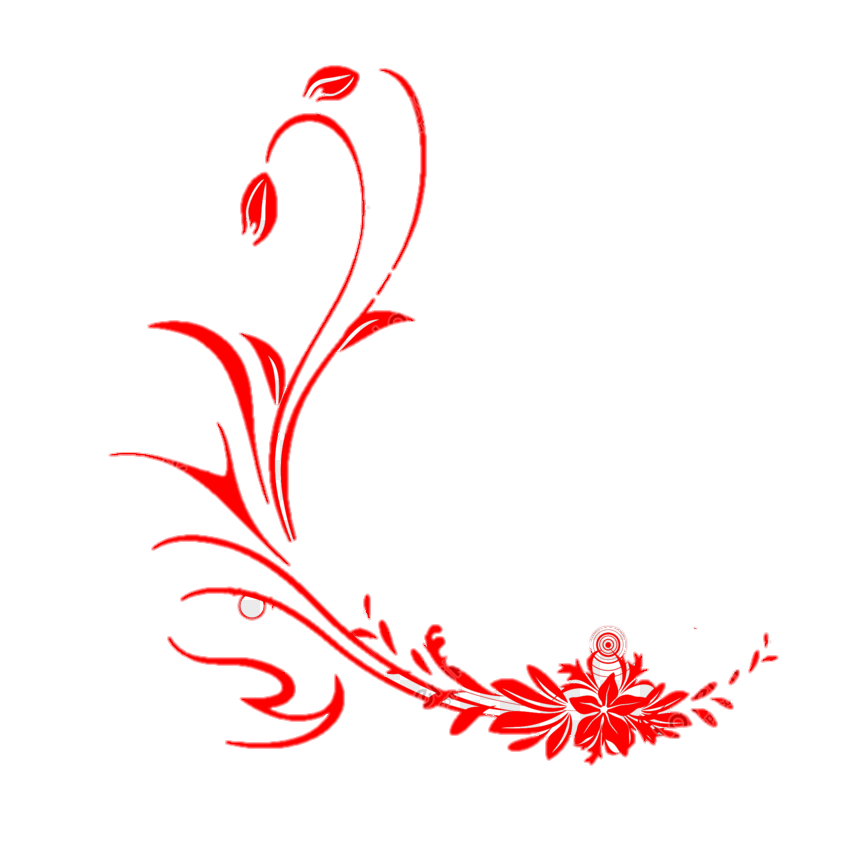 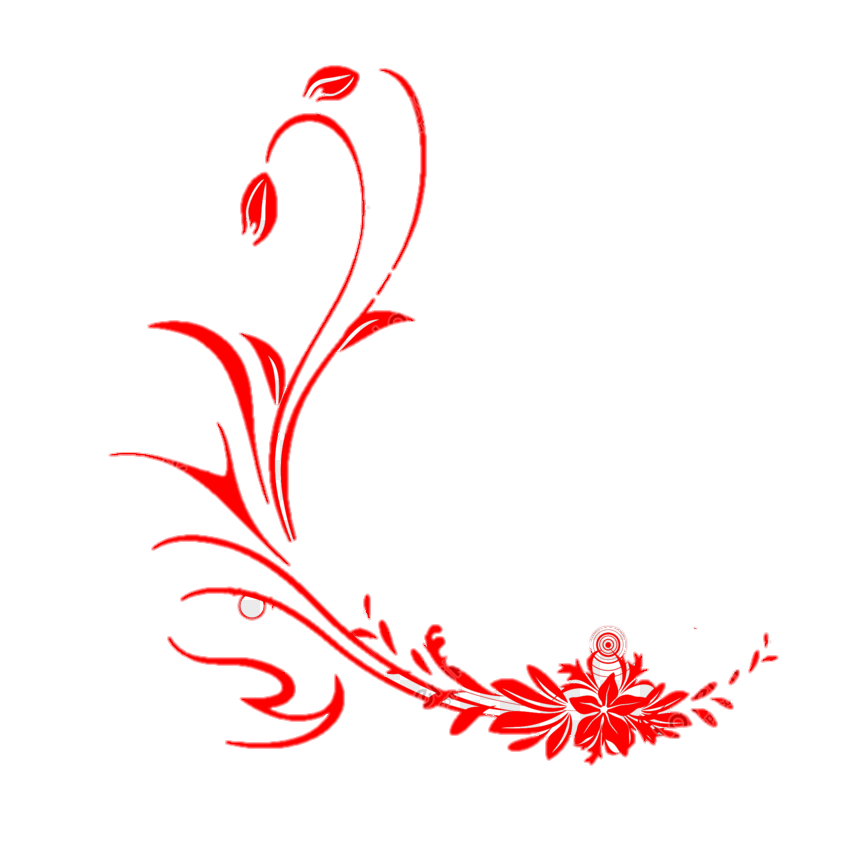 QUÊ HƯƠNG
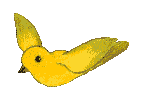 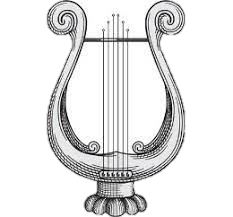 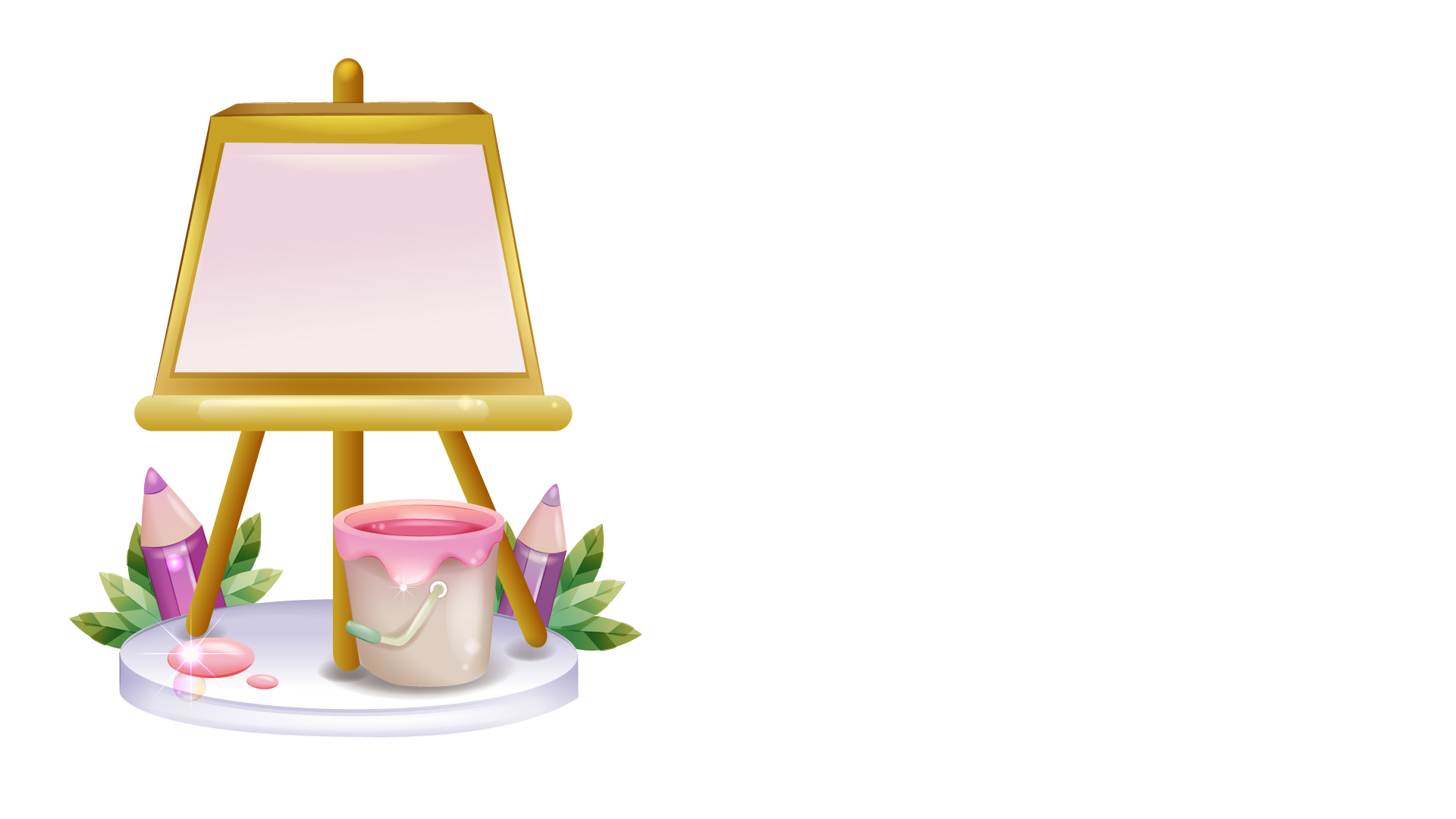 TRÒ CHƠI 
Ô CỬA BÍ MẬT
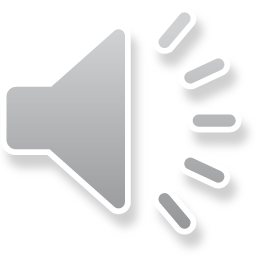 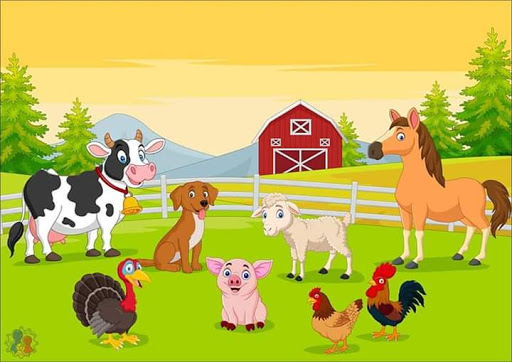 2
1
4
3
4
1
2
5
0
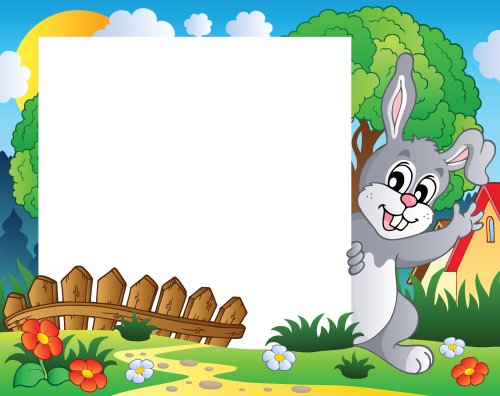 3
Hết giờ
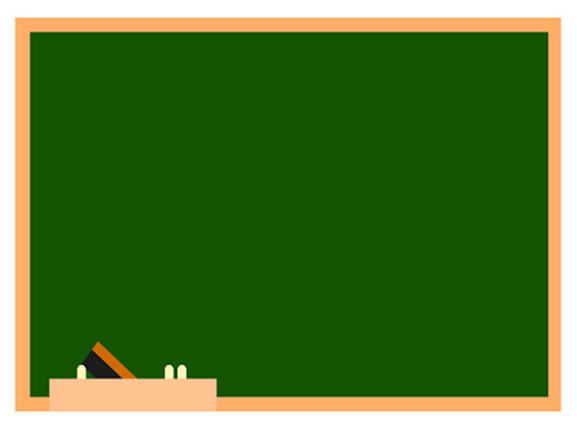 Bài hát Ngày mùa vui thuộc thể loại

 ………….
Dân ca
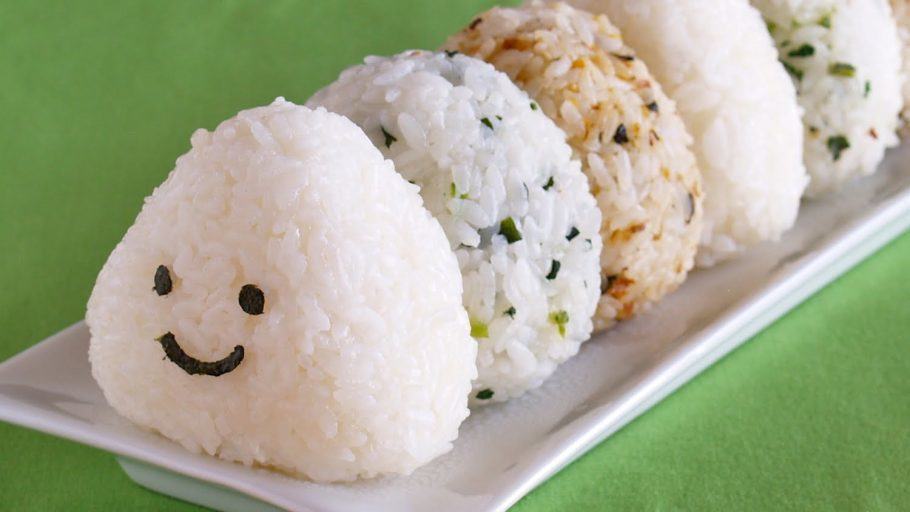 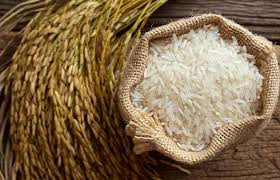 2
1
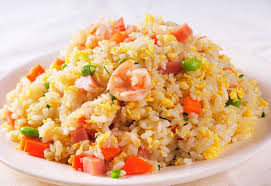 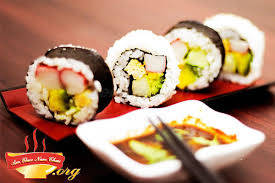 4
3
4
1
2
5
0
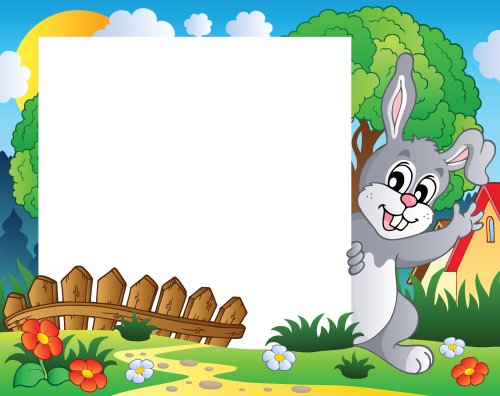 3
Hết giờ
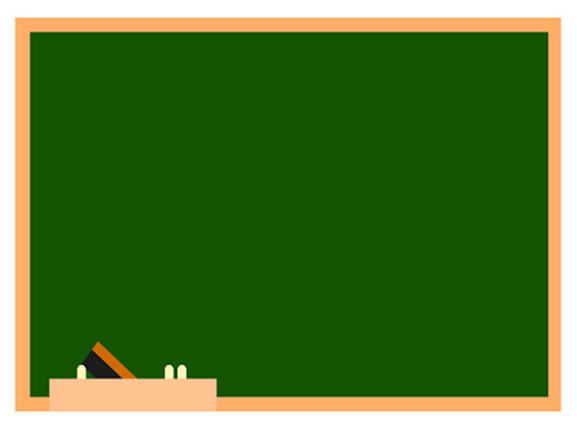 Bài hát có nhịp điệu và tiết tấu 

                  …..……
Vui, rộn ràng
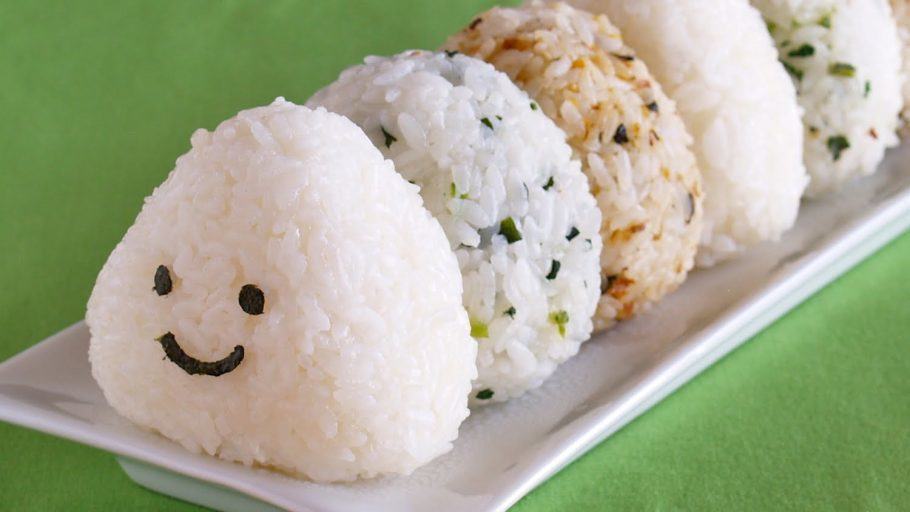 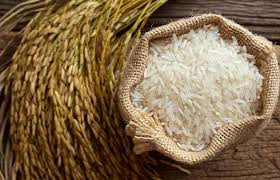 2
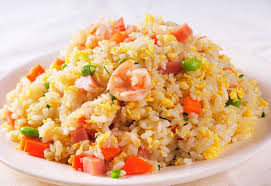 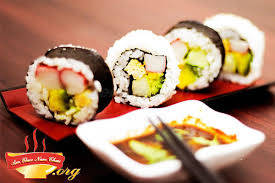 3
4
4
1
2
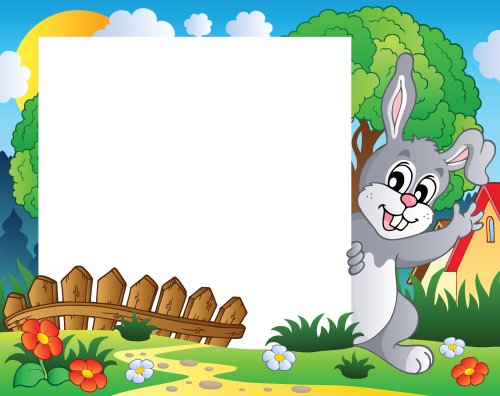 5
0
3
Hết giờ
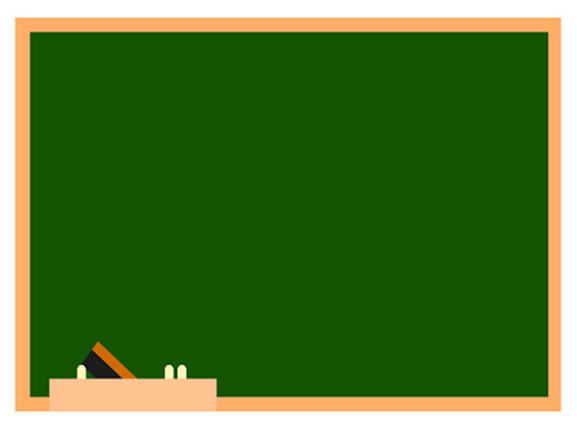 Nô nức
……… trên đường vui thay
Bõ công bao ngày ………….
mong chờ
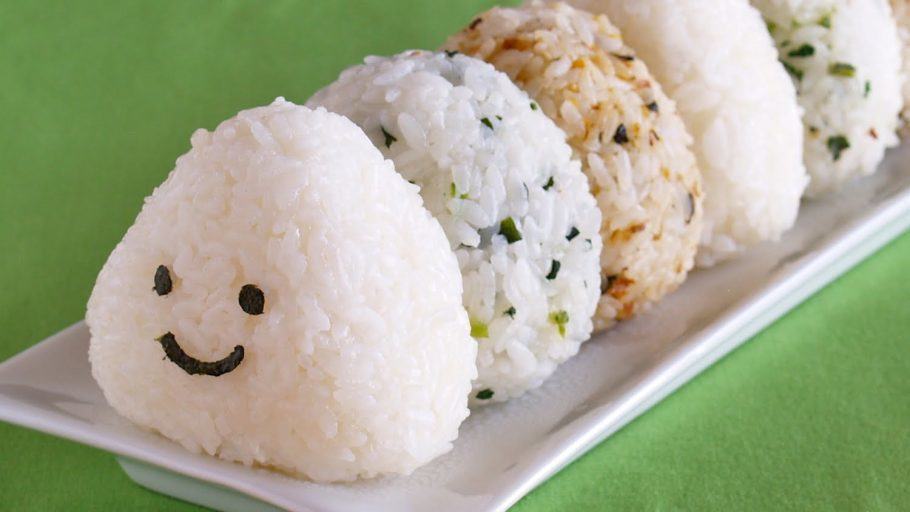 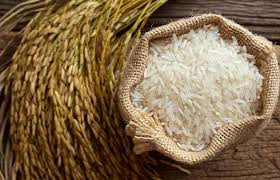 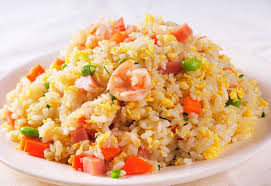 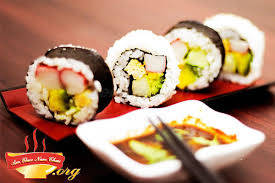 4
3
4
1
2
5
0
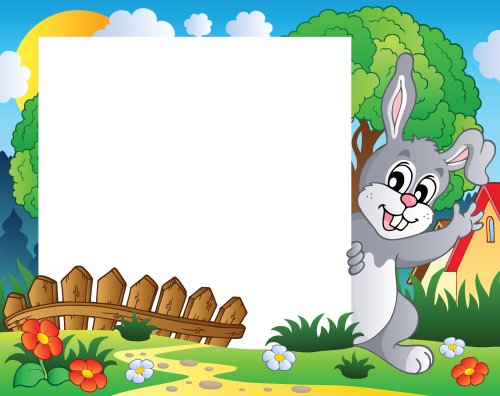 3
Hết giờ
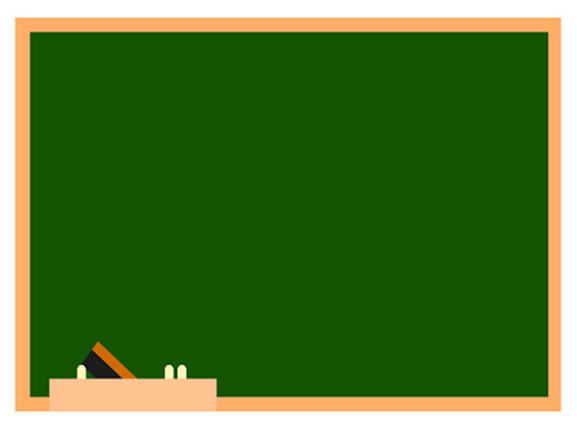 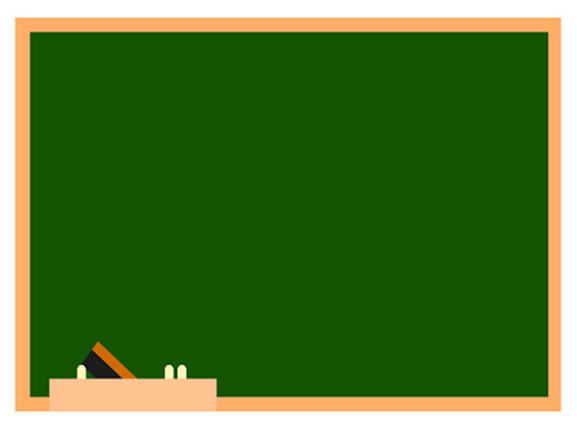 Hội mùa
……… rộn ràng quê hương
……  chan hoà yêu thương.
Ấm no
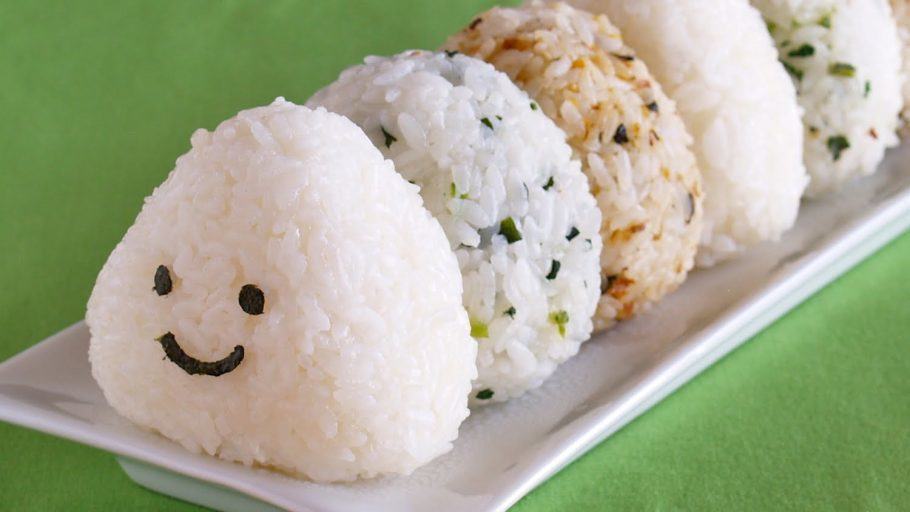 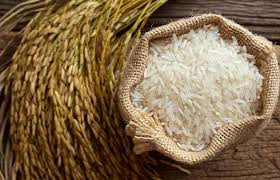 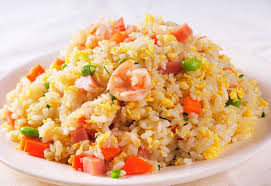 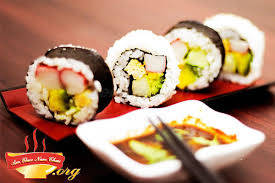 Âm nhạc
Tiết 2: Ôn bài hát: Ngày mùa vui 
                 Nghe nhạc: Đi học
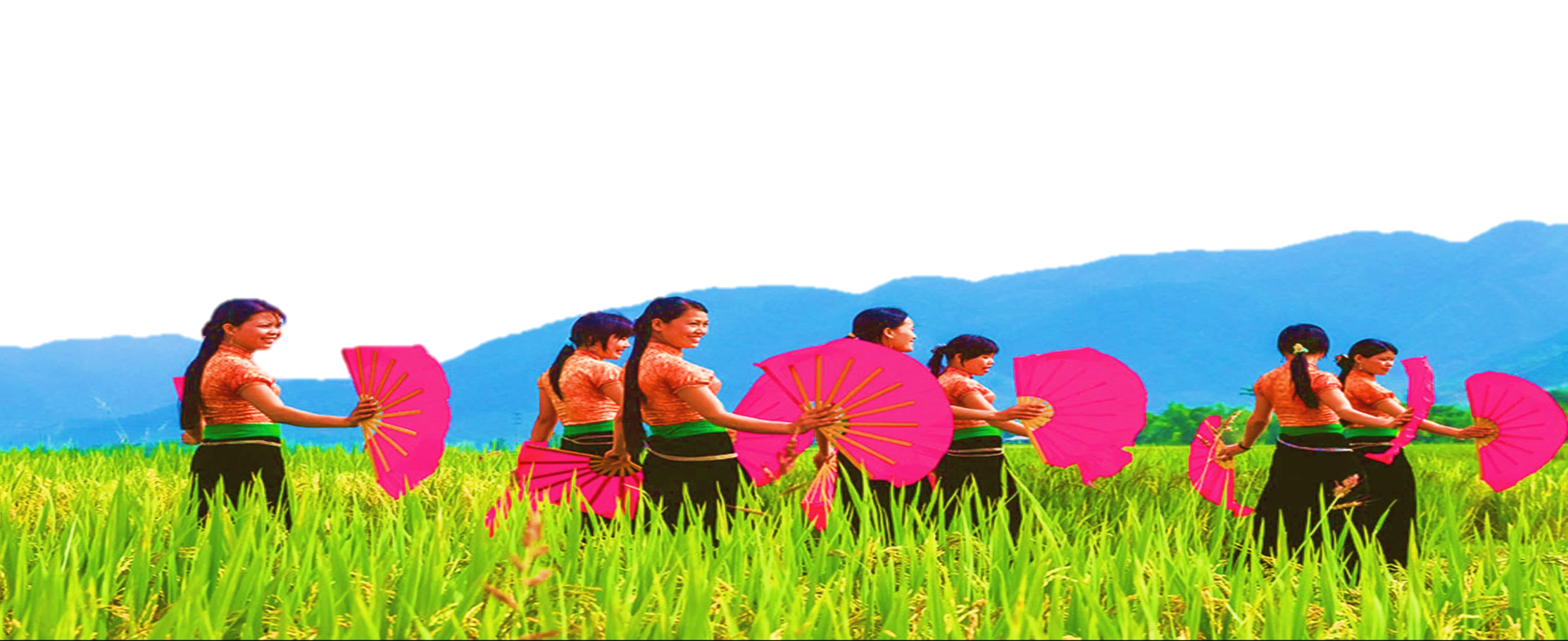 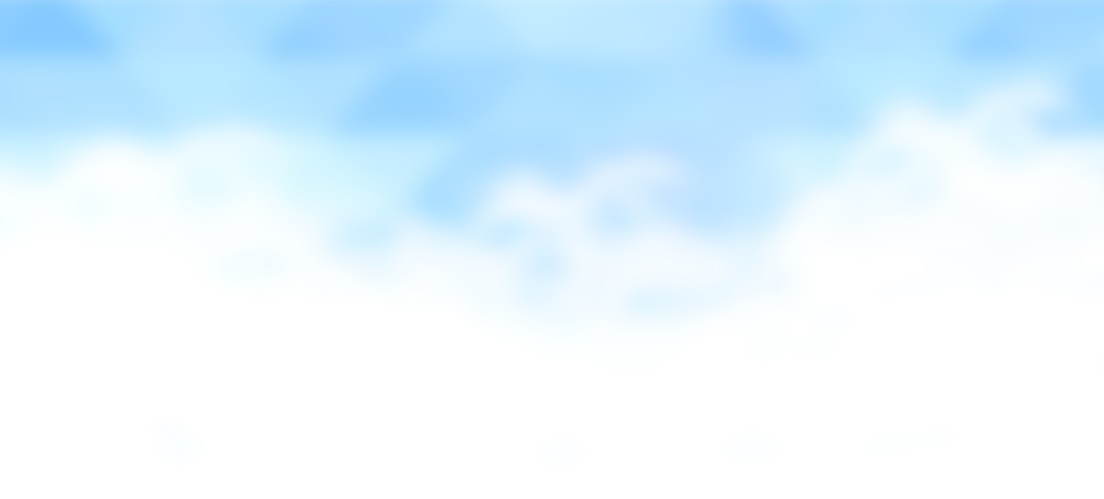 Ôn bài hát: Ngày mùa vui
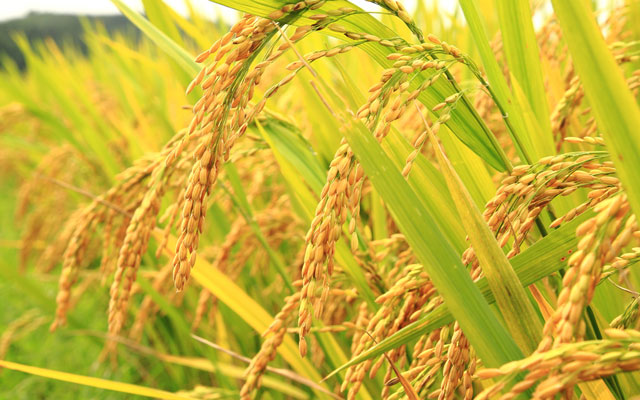 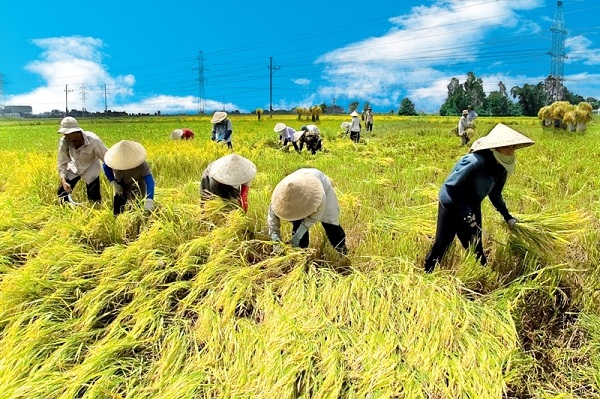 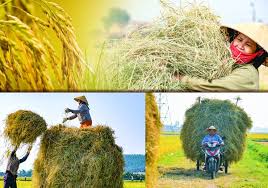 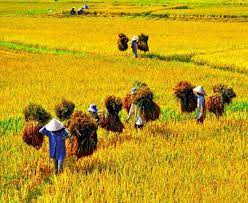 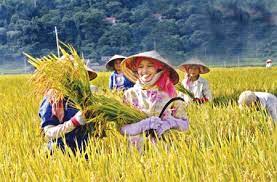 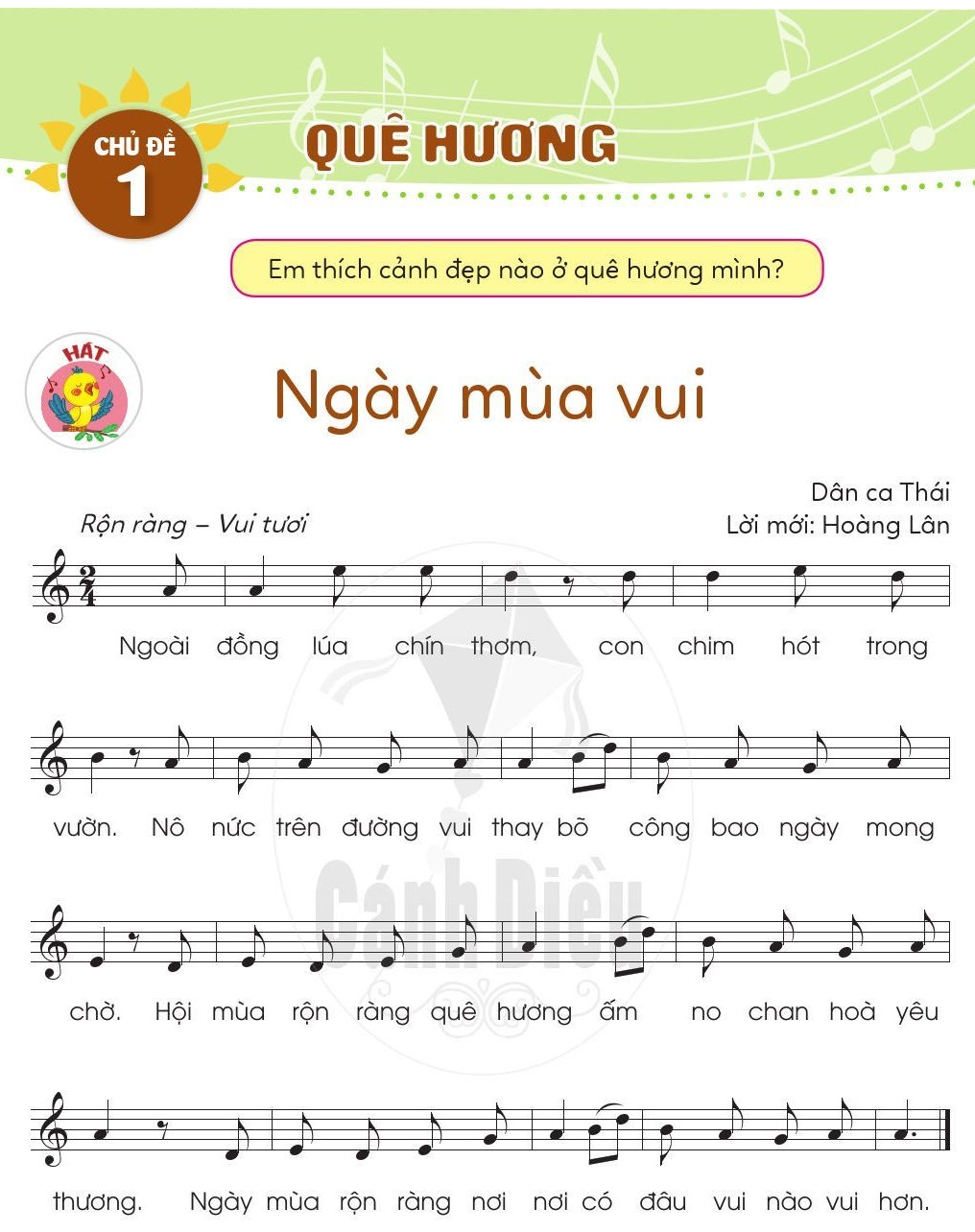 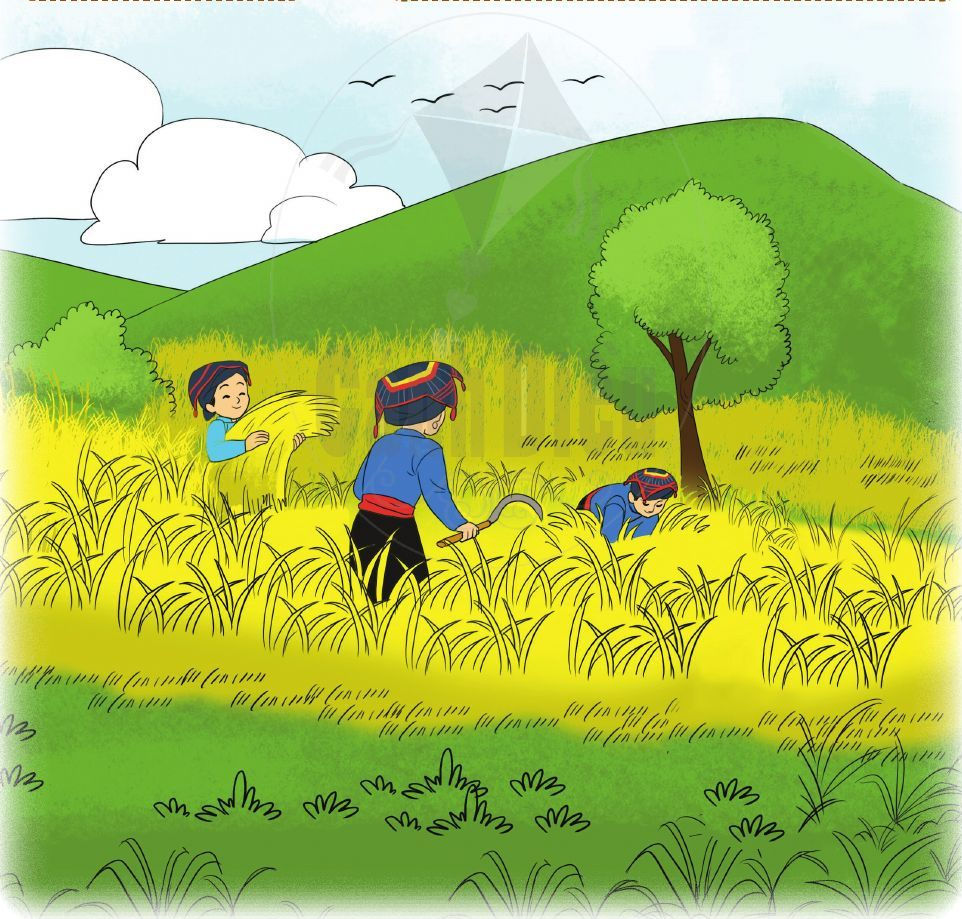 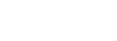 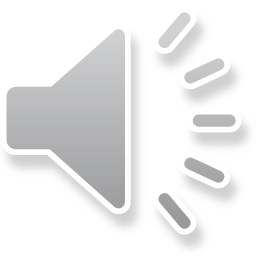 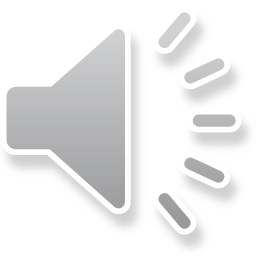 Hát nối tiếp - hoà giọng
Ngoài  đồng/  lúa  chín  thơm/
Con  chim/  hót  trong  vườn./
Nô  nức  trên  đường  vui  thay/ 
Bõ/  công  bao  ngày  mong  chờ./
Hội  mùa  rộn  ràng  quê  hương/
Ấm/  no  chan  hoà  yêu  thương./
Ngày  mùa  rộn  ràng  nơi  nơi/
Có/  đâu  vui  nào  vui  hơn./
Nhóm 1:
Nhóm 2:
Nhóm 3:
Hòa giọng
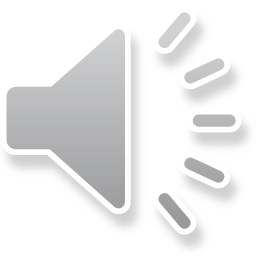 Hát kết hợp gõ đệm theo nhịp
Ngoài   đồng   lúa   chín   thơm,  con  chim   hót   trong   vườn.
Nô  nức  trên  đường  vui  thay,  bõ  công  bao  ngày  mong  chờ.
Hội  mùa  rộn  ràng  quê  hương  ấm  no  chan  hoà  yêu  thương.
Ngày  mùa  rộn  ràng  nơi  nơi  có  đâu  vui  nào  vui  hơn.
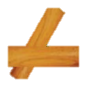 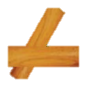 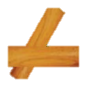 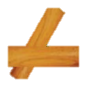 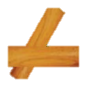 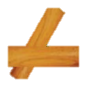 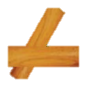 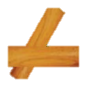 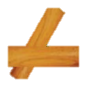 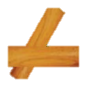 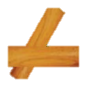 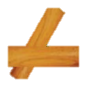 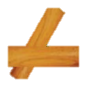 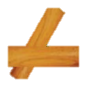 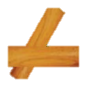 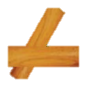 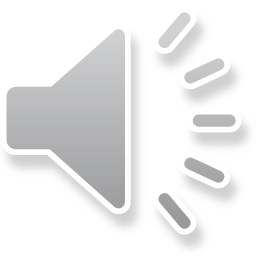 Hát kết hợp vỗ tay theo cặp
Ngoài   đồng   lúa   chín   thơm.  Con   chim   hót   trong   vườn.
Nô  nức  trên  đường  vui  thay. Bõ  công  bao  ngày  mong  chờ.
Hội  mùa  rộn  ràng  quê  hương. Ấm  no  chan  hoà  yêu  thương.
Ngày  mùa  rộn  ràng  nơi  nơi. Có  đâu  vui  nào  vui  hơn.
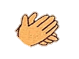 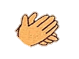 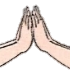 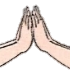 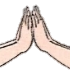 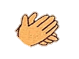 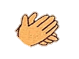 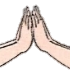 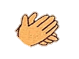 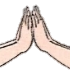 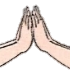 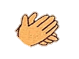 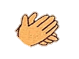 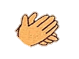 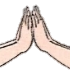 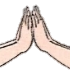 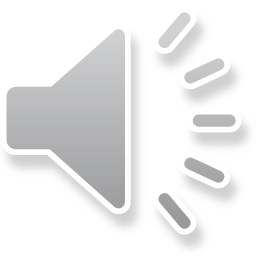 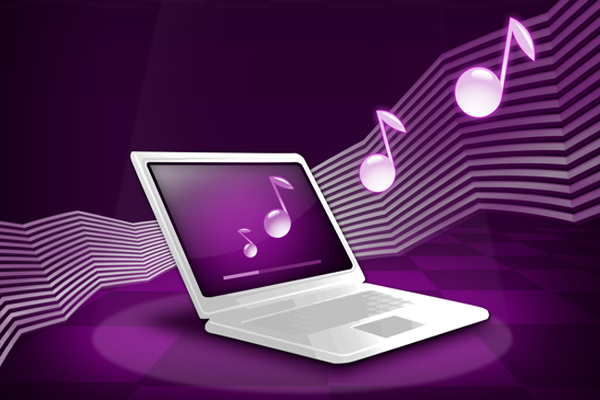 Nội dung 2: Nghe nhạc
Lắng nghe, cảm nhận:
Giai điệu
Tiết tấu
Nội dung
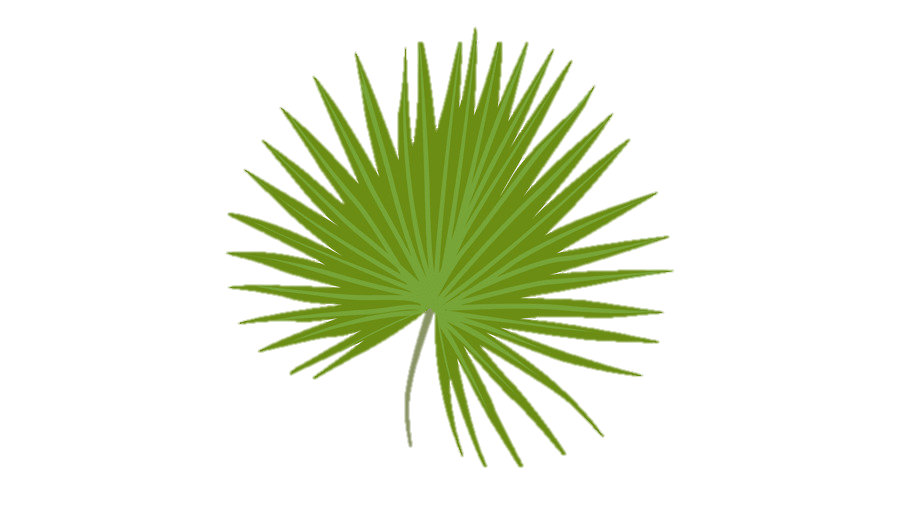 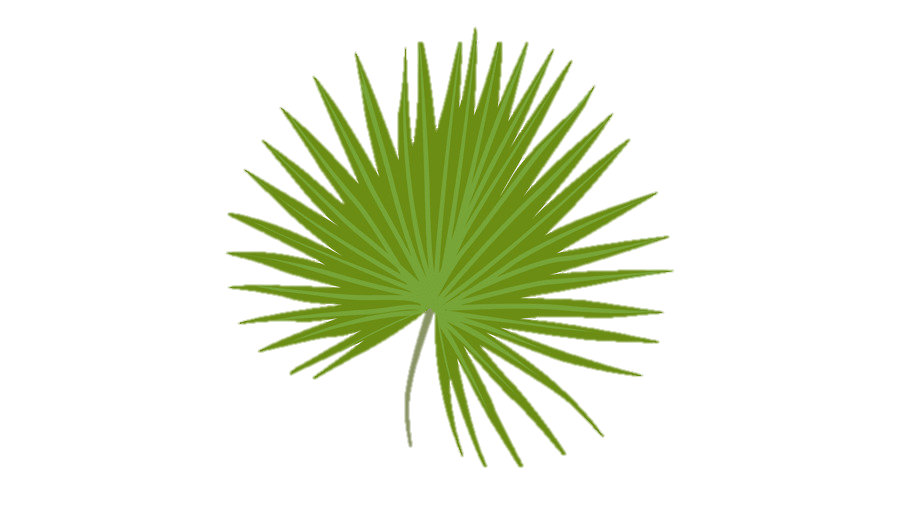 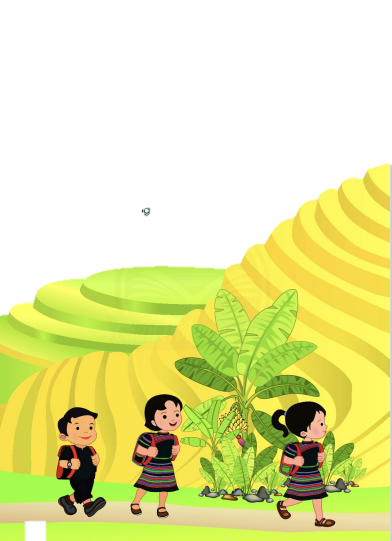 Đi học
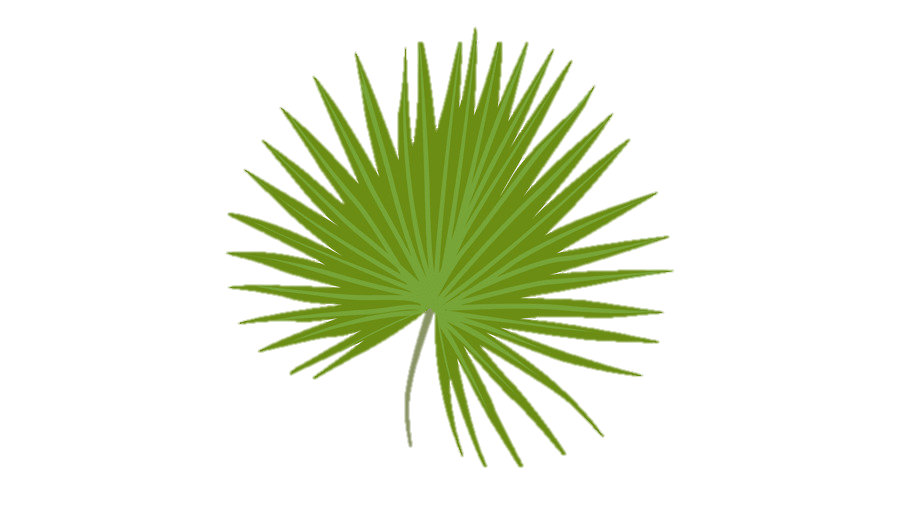 Nhạc: Bùi Đình Thảo
Lời Minh Chính – Bùi Đình Thảo
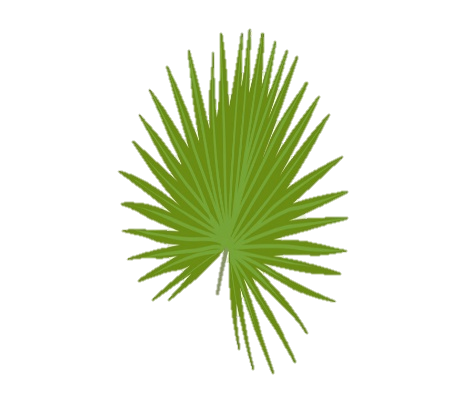 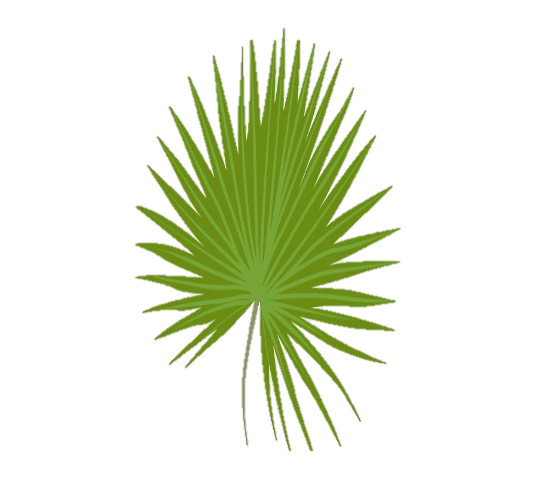 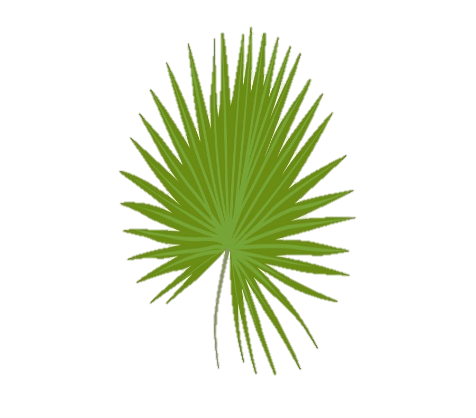 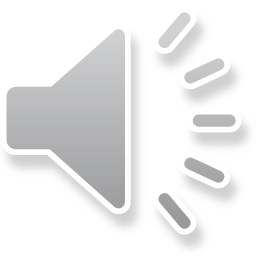 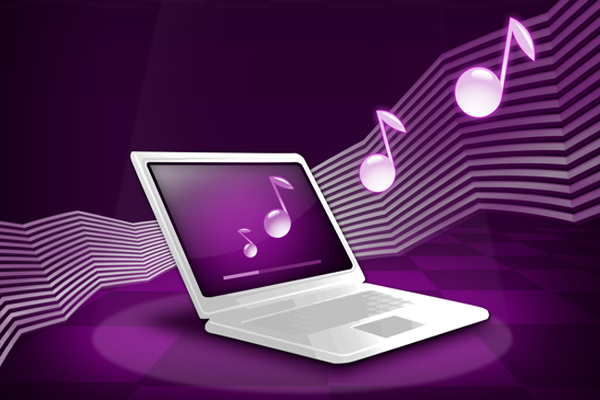 Nghe nhạc
Kết hợp gõ đệm 
Vận động cơ thể theo nhịp điệu
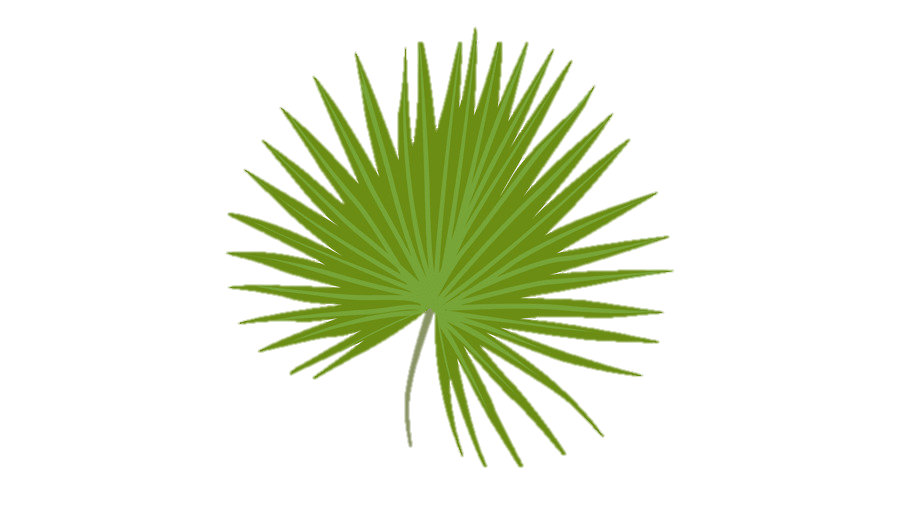 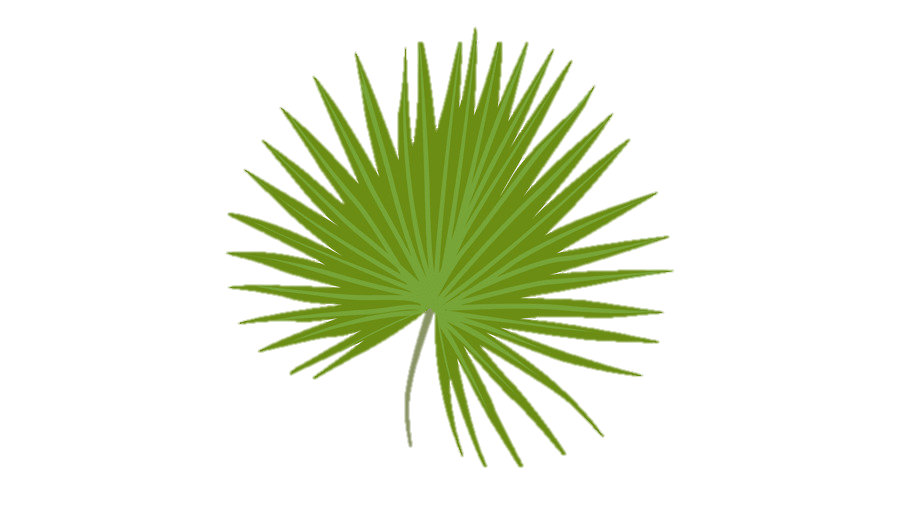 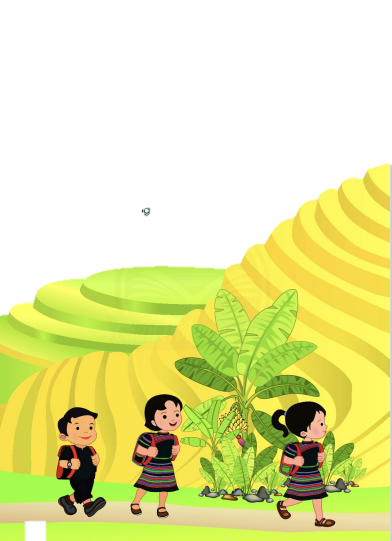 Đi học
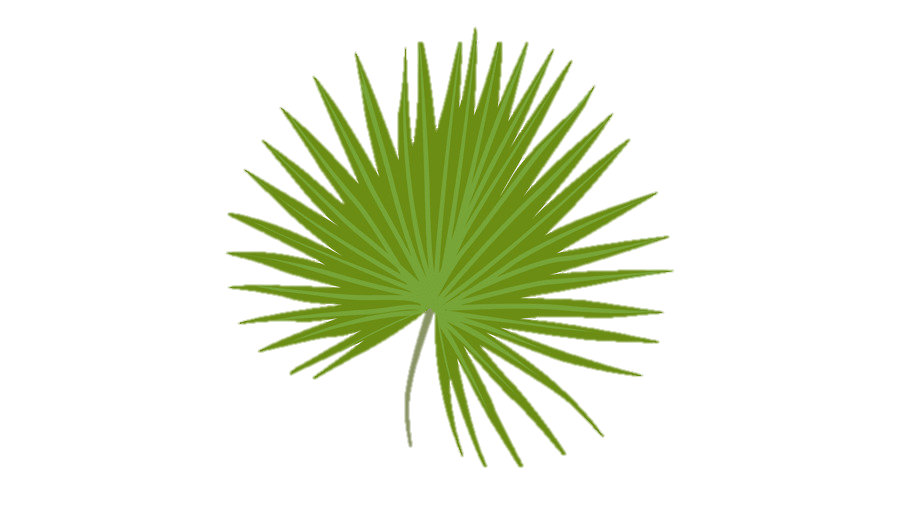 Nhạc: Bùi Đình Thảo
Lời Minh Chính – Bùi Đình Thảo
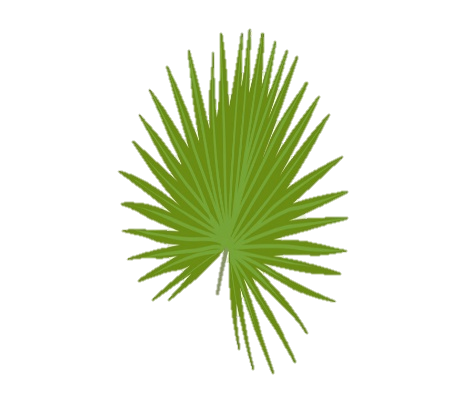 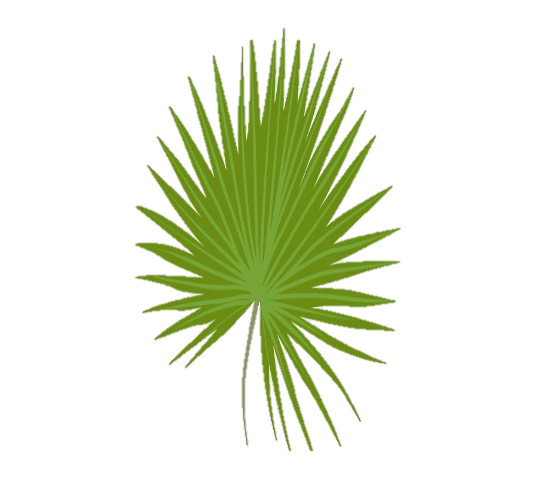 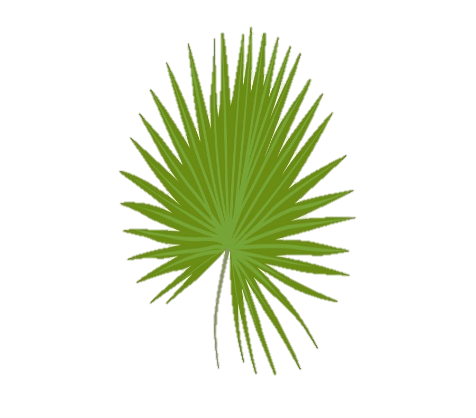 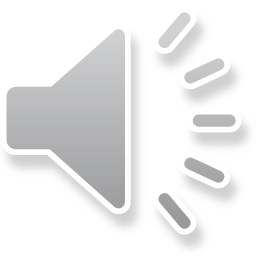 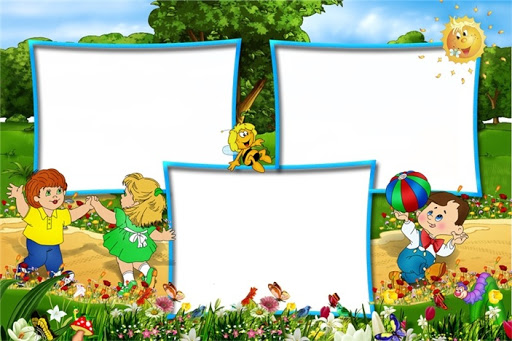 Củng cố  
dặn dò
Hát kết hợp các hình thức gõ đệm.
Nghe, cảm nhận và vận động theo các bản nhạc yêu thích.
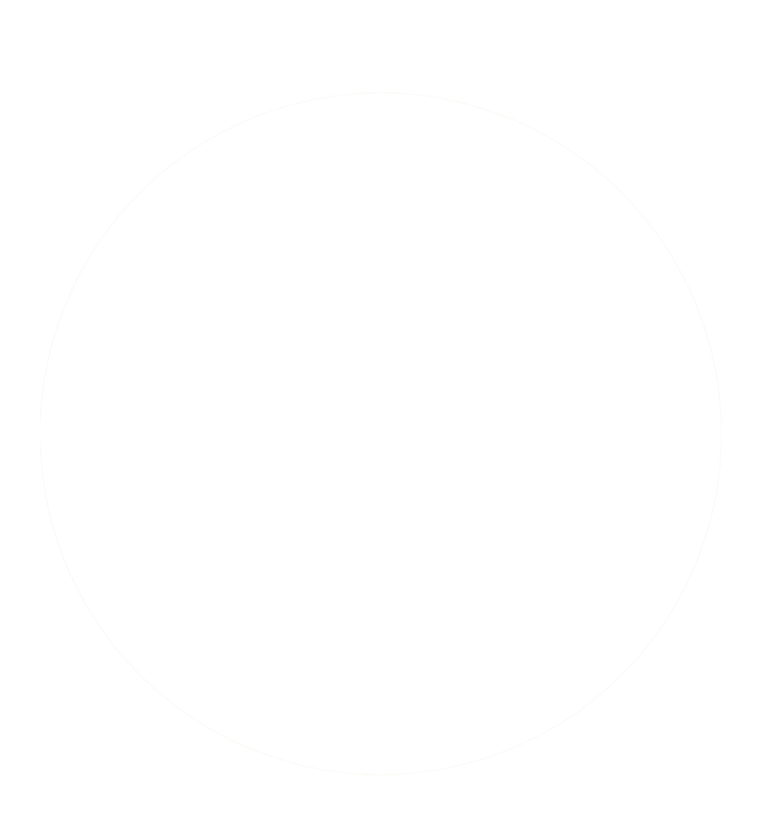 Chúc các con chăm ngoan học giỏi
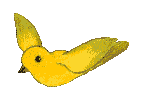 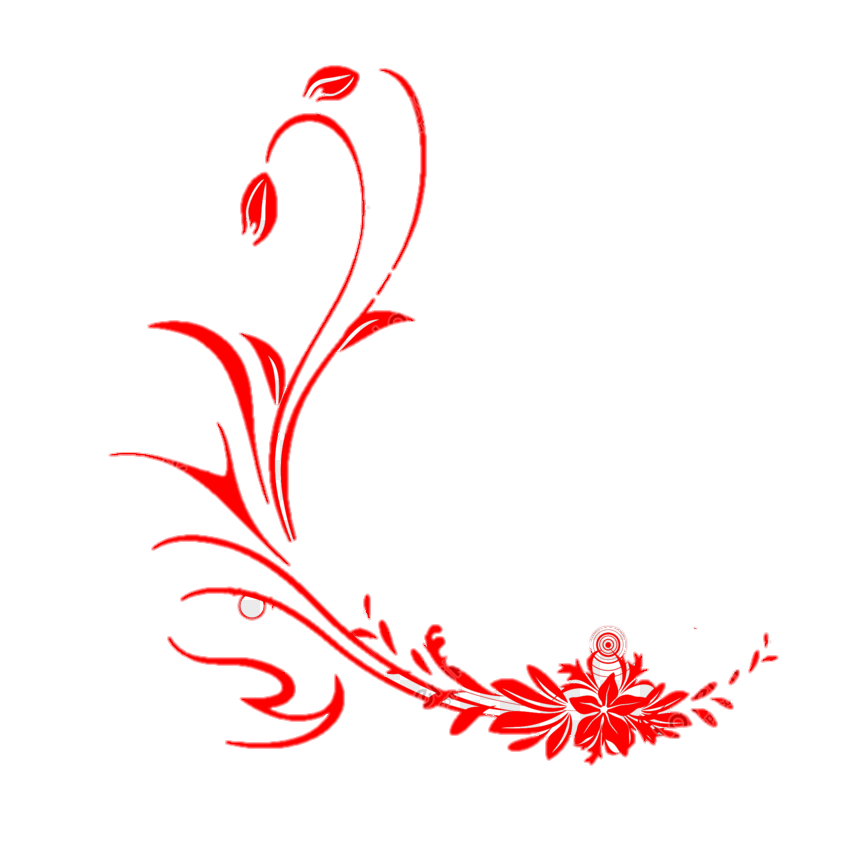 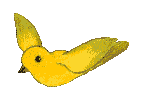 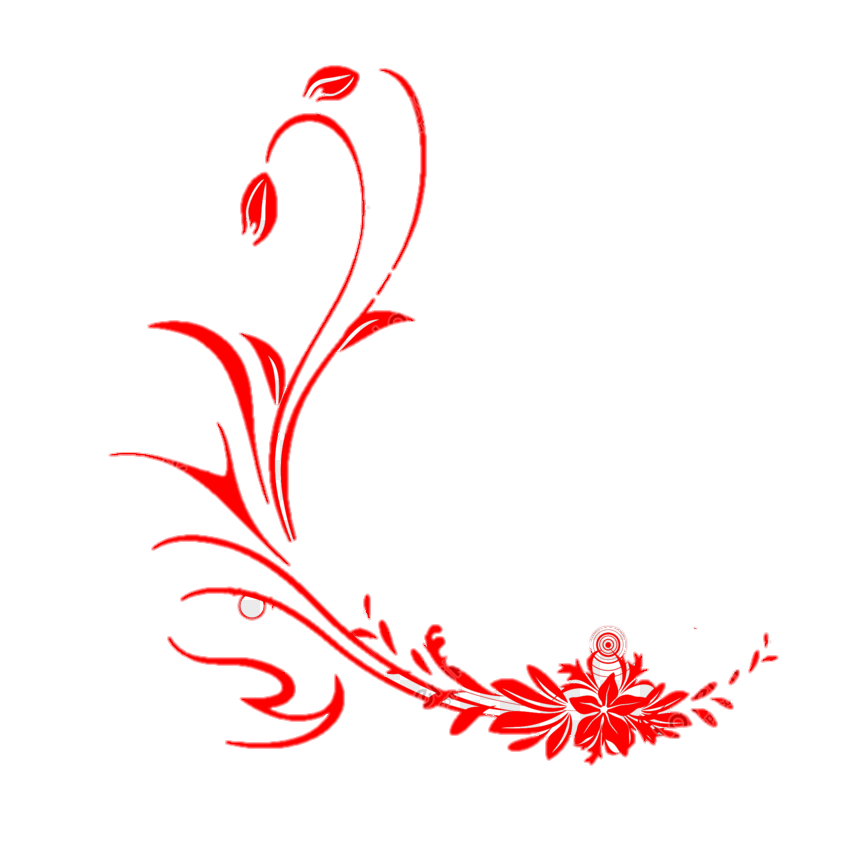 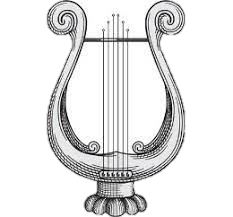 Hát kết hợp gõ đệm
Ngoài   đồng   lúa   chín   thơm,   con   chim   hót   trong   vườn.
Nô  nức  trên  đường  vui  thay, bõ  công  bao  ngày  mong  chờ.
Hội  mùa  rộn  ràng  quê  hương,  ấm  no  chan  hoà  yêu  thương.
Ngày  mùa  rộn  ràng  nơi  nơi,  có  đâu  vui  nào  vui  hơn.
Nhóm 1
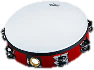 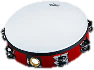 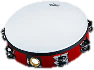 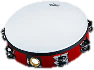 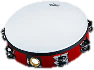 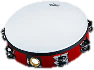 Nhóm 2
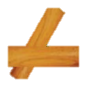 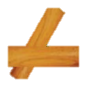 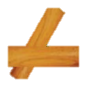 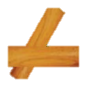 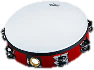 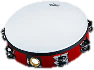 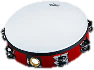 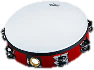 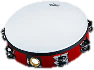 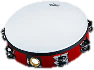 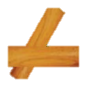 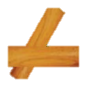 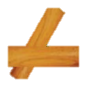 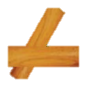 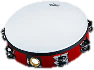 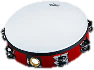 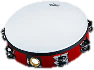 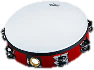 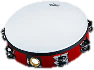 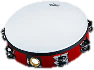 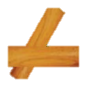 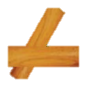 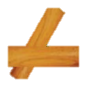 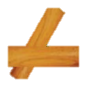 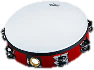 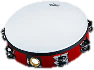 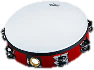 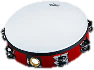 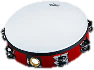 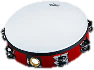 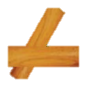 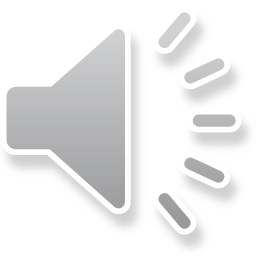 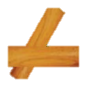 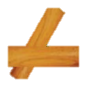 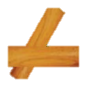 Hát kết hợp vận động cơ thể
Ngoài   đồng   lúa   chín   thơm,   con   chim   hót   trong   vườn.
Nô  nức  trên  đường  vui  thay,   bõ  công  bao  ngày  mong  chờ.
Hội  mùa  rộn  ràng  quê  hương,  ấm  no  chan  hoà  yêu  thương.
Ngày  mùa  rộn  ràng  nơi  nơi,     có   đâu   vui   nào   vui     hơn.
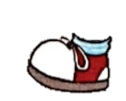 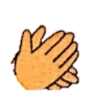 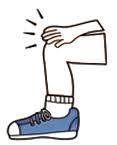 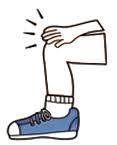 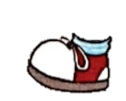 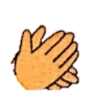 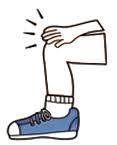 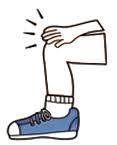 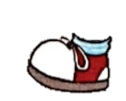 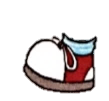 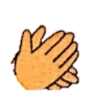 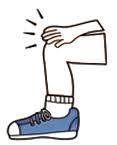 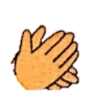 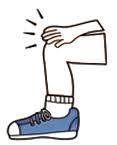 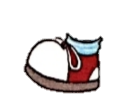 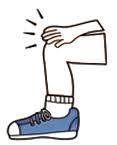 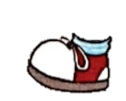 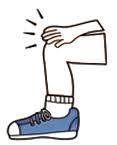 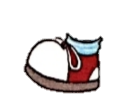 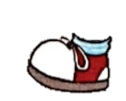 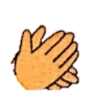 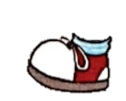 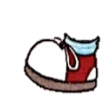 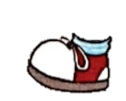 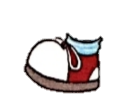 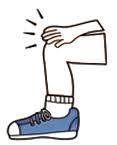 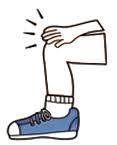 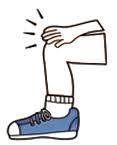 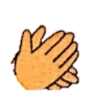 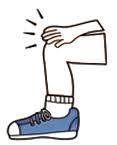 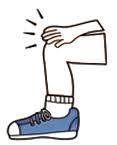 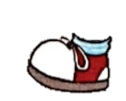 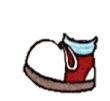 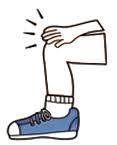 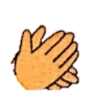 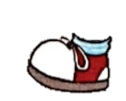 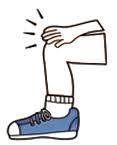 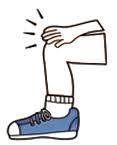 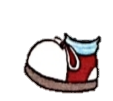 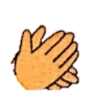 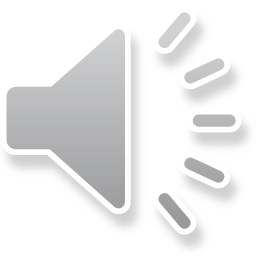